Сочинение по картине «Зимние забавы»
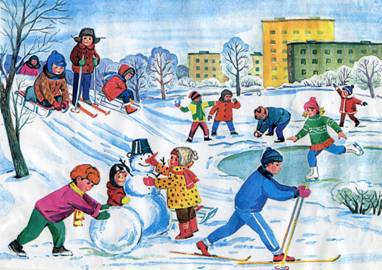 Как вы думаете, как надо начать сочинение?

1)Был ясный зимний день.
2)Наступили зимние каникулы.
3)Весь январь стояли лютые морозы.
4)Ночью выпал пушистый снег.
Основная часть:

 вышли во ребята двор
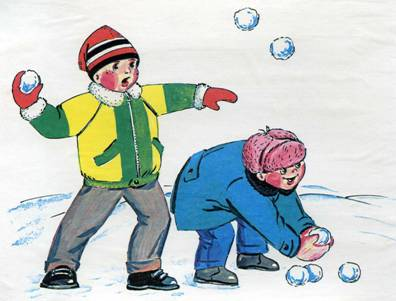 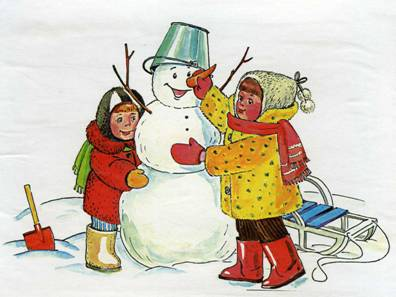 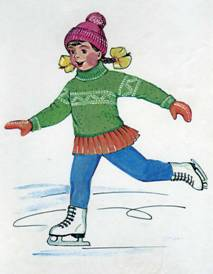 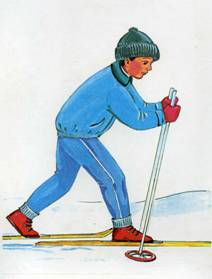 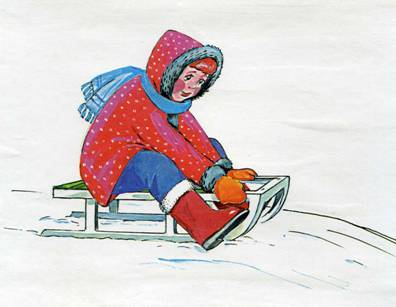 Как закончить наше сочинение?

Весело ребятам зимой.
Весело ребятам зимой?
Весело ребятам зимой!